Professions
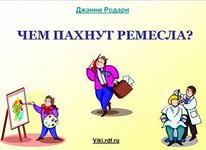 Или  « Все профессии нужны…»
I am a painter.Flower-symbols of Great Britain.
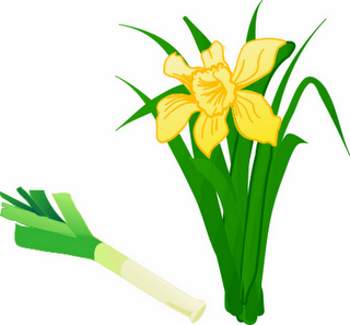 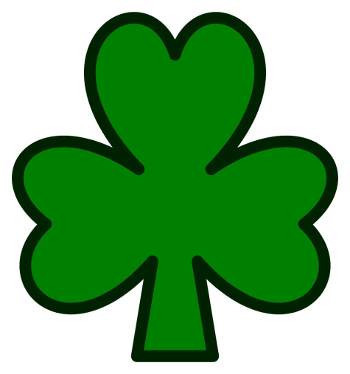 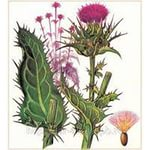 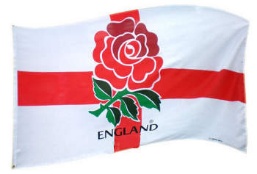 I am a poet.Find the rhymes:
Fisher-
   Lawyer-
   Banker-
   Driver-
   Scientist-
   Postman-
Rhymes:
Fisher-teacher
   Lawyer-cashier
   Banker-baker
   Driver-diver
   Scientist-dentist
   Postman-policeman, fireman
Professions
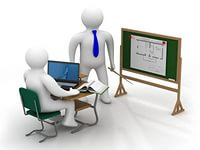 I am a teacher,
He is a fisher,
She is a baker,
You are a banker.
Working is pleasure,
Let’s say together:
“We are not lazy,
We’re very busy”. 
                               (Амирбекова А.)
Thank you! Good bye!